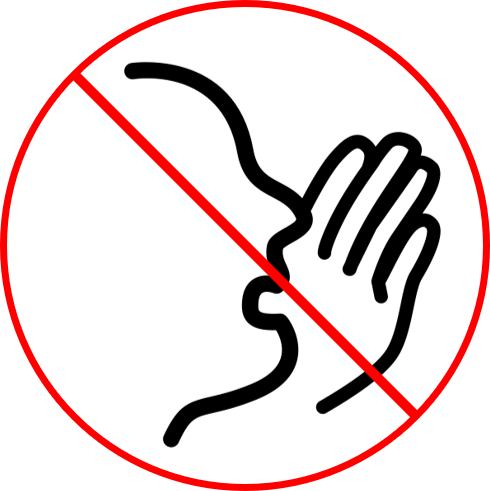 Don’t be a tattle tale: Preventing leakages through data dependencies on access control protected data
Primal Pappachan, Shufan Zhang, Xi He, Sharad Mehrotra
Pennsylvania State University, University of Waterloo, University of California, Irvine
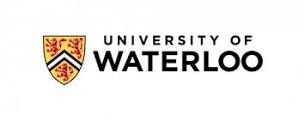 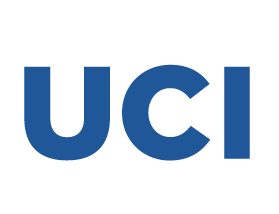 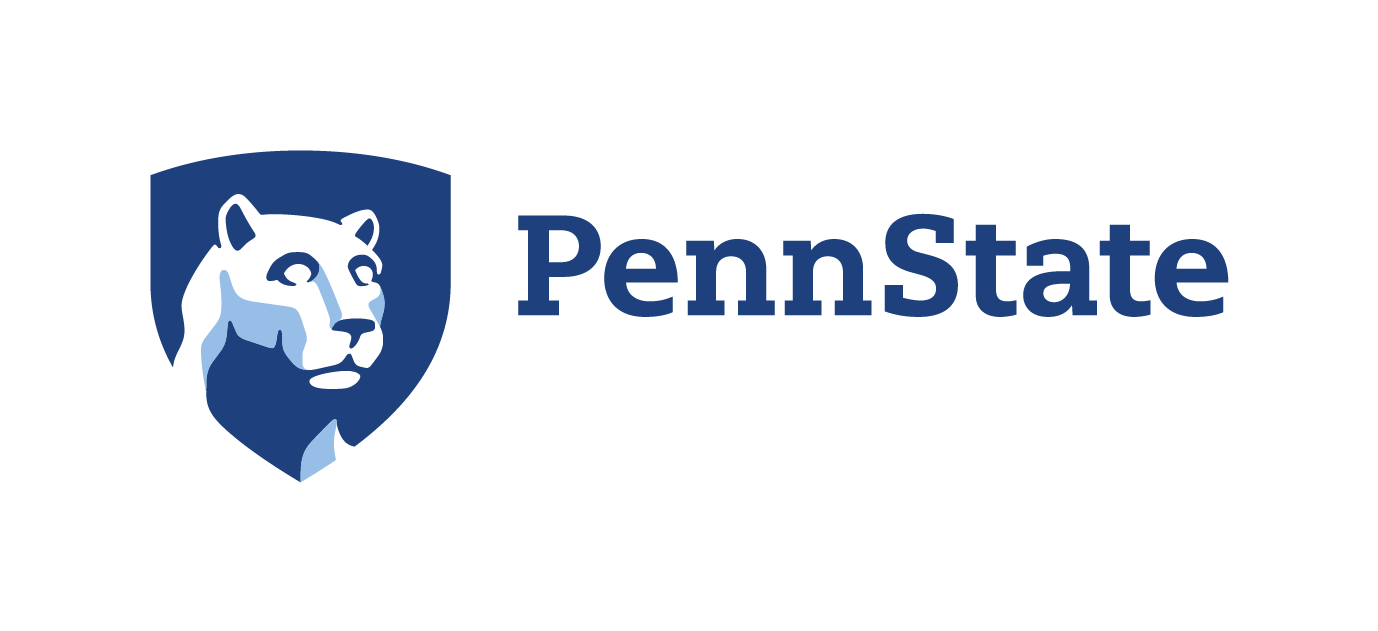 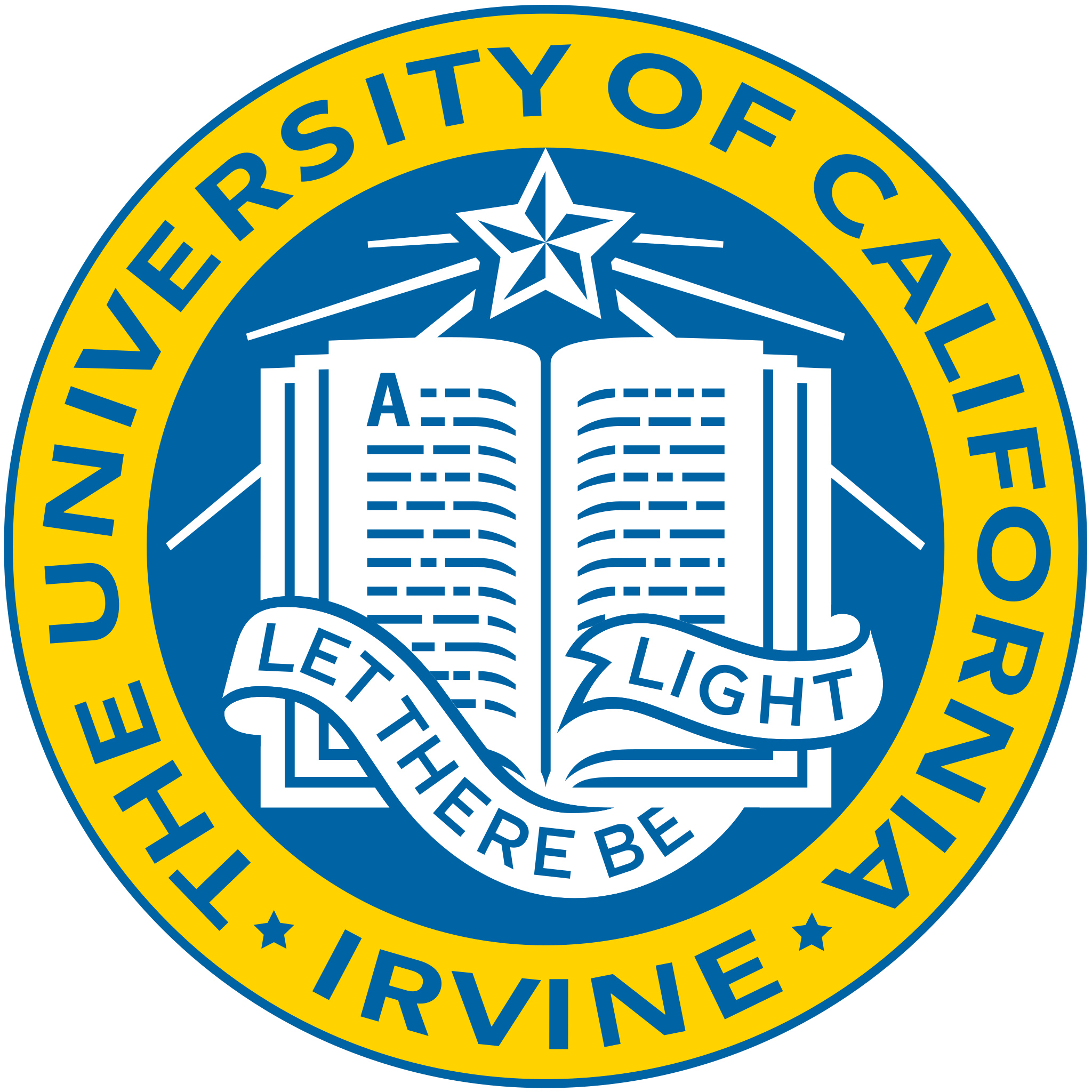 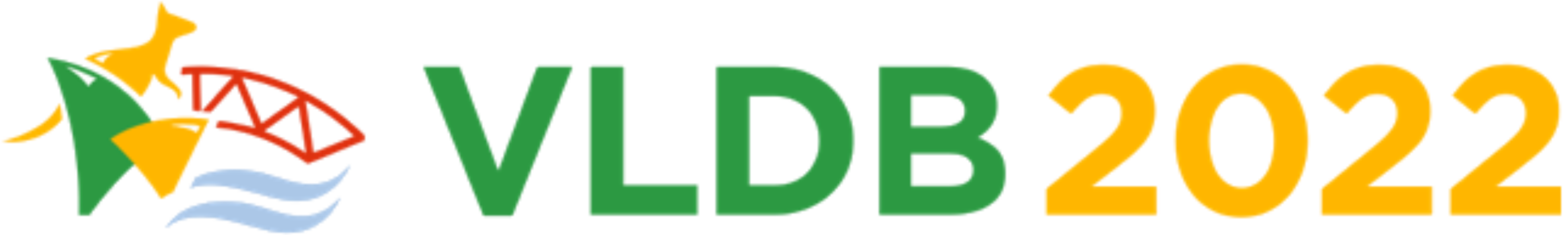 What is a Tattle-Tale?
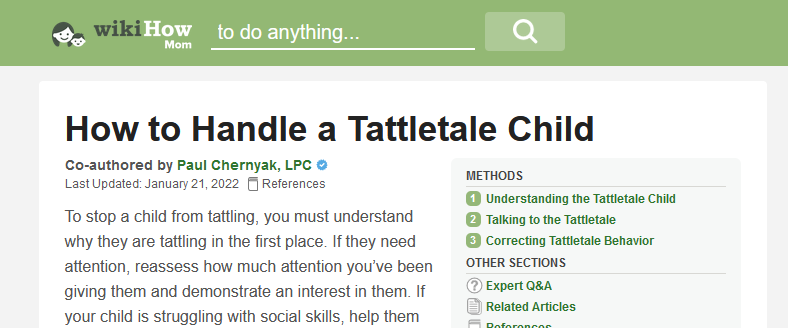 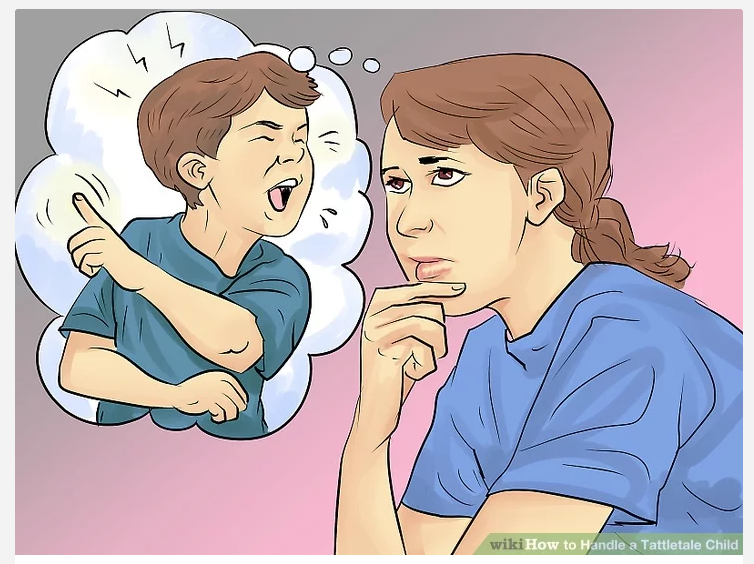 2
Tattle-Tale in Databases
t1
t2
t3
t4
[State = CA, Role]  [SalPerHr]
3
Tattle-Tale in Databases
t1
t2
t3
t4
Using  [State = CA, Role]  [SalPerHr] and Dale’s SalPerHr 
Bobby’s SalPerHr can be inferred
4
Our Goal
Detect and prevent leakages due to data dependencies by hiding “minimal” number of cells
Hide Bobby’s State for protecting his SalPerHr
[State = CA, Role]  [SalPerHr]
t1
t2
t3
t4
5
Our Goal
Detect and prevent leakages due to data dependencies by hiding “minimal” number of cells
Additionally hide Bobby’s Zip for protecting his State
Zip State
t1
t2
t3
t4
6
Extent of Leakage
Tested on Tax dataset which contains address and tax information of individuals
14 attributes and 10 associated dependencies
E.g., if two persons live in the same state, the one earning a lower salary has a lower tax rate
 Salary attribute marked as sensitive and tested against a real-world adversary 
Holoclean [VLDB2017] which is a state-of-the-art tool for inferring missing data.
Able to reconstruct the actual values of sensitive cells 100% of the time highlighting the importance of preventing leakages through dependencies
7
Prior Work
Design time​ prevention
Weak security model.
[Delugach&Hinke, TKDE'96],
[Yip&Levitt, CSF'98], etc.
[Brodsky et al, TKDE'00]
Poor data availability.
Query time​ prevention
Randomized algorithms (DP/OSDP)
[Kotsogiannis et al, ICDE'20]
Not practical for query answering
Suppresses too many cells.
[Miklau & Suciu, SIGMOD'04]
Perfect secrecy on views
None of the prior works have studied leakage on sensitive data due to data dependencies with strong security guarantees and practical utility.
8
Main Contributions
*Covered in this presentation
**Refer to the full paper
Formalizing leakage attack based on two types of data dependencies
Denial Constraints
Function-based Constraints
Defining a security model
Tattle-Tale Condition for Leakage Detection
Full Deniability 
Relaxation of the assumptions in the model
Developing algorithmic solutions to implement security model
With focus on Utility, Efficiency, and Convergence
Optimizations to improve performance
Evaluated on 2 different datasets
End-to-end System implementation in MySQL
9
Formalizing Leakage Attacks
Access Control Policies mark cells in the database as sensitive
10
Formalizing Leakage Attacks
11
Formalizing Leakage Attack
c2
c3
c1
c5
c4
c6
3
1
2
2
1
2
A1
A2
A2
A3
A3
A1
c2
c3
c1
c5
c4
c2
c3
c1
c5
c4
c6
c6
*
*
*
1
*
2
*
3
*
*
1
2
Base view
Adversary Infers
Adversary Infers
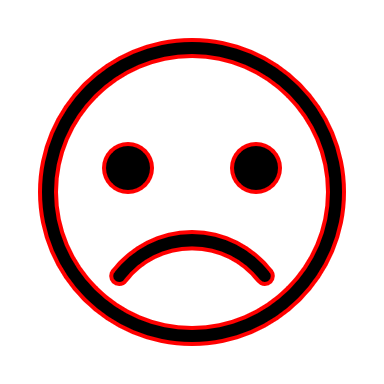 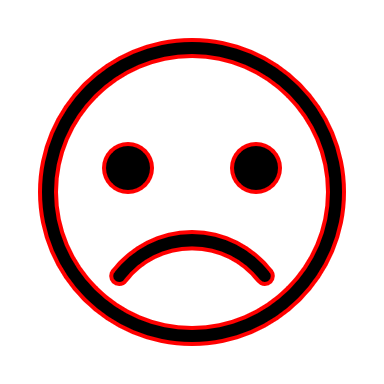 12
Formalizing Leakage Attack
c2
c3
c1
c5
c4
c6
3
1
2
2
1
2
A1
A2
A2
A3
A3
A1
c2
c3
c1
c5
c4
c2
c3
c1
c5
c4
c6
c6
*
*
*
1
*
2
*
3
*
*
1
2
Base view
Adversary Infers
Adversary Infers
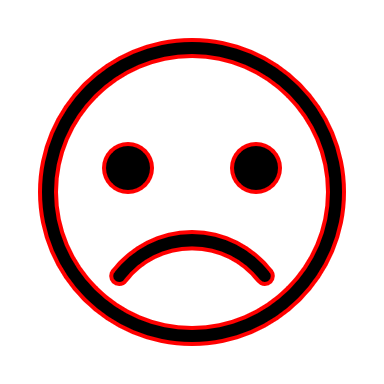 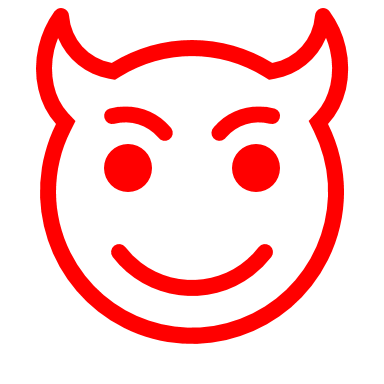 13
Formalizing Leakage Attack
c2
c3
c1
c5
c4
c6
3
1
2
2
1
2
A1
A2
A2
A3
A3
A1
c2
c3
c1
c5
c4
c2
c6
c3
c1
c5
c4
c6
*
*
2
3
1
2
*
*
*
*
*
*
Base view
Adversary Infers
Adversary Infers
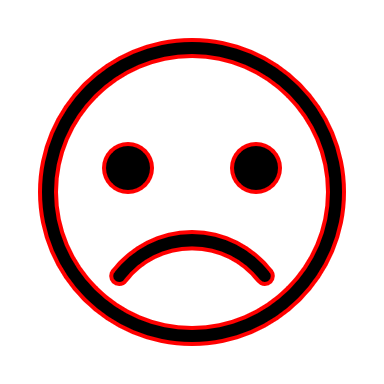 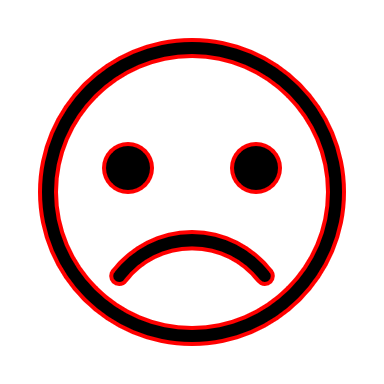 14
What caused leakage?
Shared View
1
2
3
1
2
*
True
?????
Truth value of the last predicate must 
be False in a clean database
Tattle-Tale is True when all the other predicates, except the one with the sensitive cell, evaluate as True
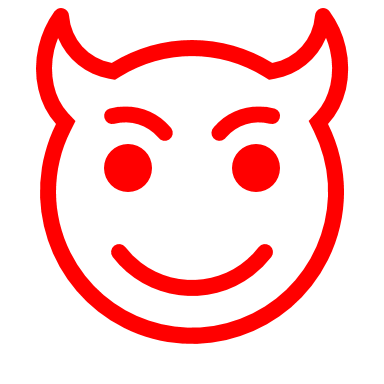 15
What prevented leakage?
Shared View
*
2
3
1
2
*
?????
?????
Either of the predicates could be False
Tattle-Tale is False when at least 1  other predicate evaluate as False or Unknown.
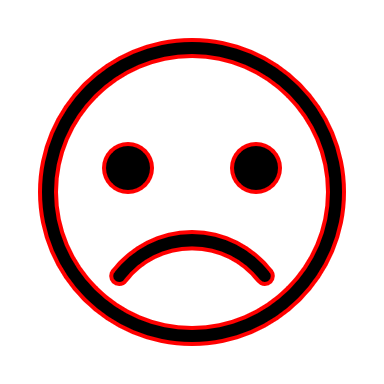 16
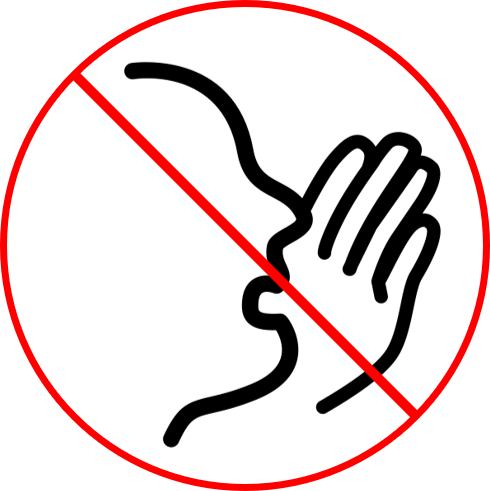 Security model
Full deniability is achieved for a shared view if for all the hidden cells in that view and their dependency instantiations, Tattle-Tale Condition is False.
17
The Tail of Tattle-Tales!
100s of sensitive cells
…
…
…
…
…
….
Millions of cuesets
….
Lots and lots of hidden cells
….
18
Our approach
Dependency Instantiation
Tattle-Tale
 Condition?
False
True
Inference Detection
Output: View V that achieves full deniability
Inference Protection
19
Step 1: Instantiations…!
Dependency Instantiation
20
Step 2: Who are the Tattle-Tales?
Dependency Instantiation
Check for each hidden cell and their dependency instantiations
Termination Condition: If it returns False for all hidden cells and their dependency instantiations, then the view has achieved Full Deniability.
Tattle-Tale
 Condition?
False
True
21
Step 2: Who are the Tattle-Tales?
Dependency Instantiation
Check for each hidden cell and their dependency instantiations
Termination Condition: If it returns False for all hidden cells and their dependency instantiations, then the view has achieved Full Deniability. 
If it returns True for at least 1 of them, then there is leakage
Tattle-Tale
 Condition?
False
True
22
Step 3: Cue them up!
Outputs cuesets for sensitive cells which satisfy the Tattle-Tale
Dependency Instantiation
Tattle-Tale
 Condition?
False
True
….
Inference Detection
23
Step 4: Hide yo cells!
Choose cells to hide from the cuesets
Random Hiding leads to poor utility (Baseline)
Dependency Instantiation
Tattle-Tale
 Condition?
False
True
Inference Detection
….
Inference Protection
24
Step 4: Hide yo cells, hide yo cells!
Choose cells to hide from the cuesets
Challenge: Selecting minimal cells to hide is NP-Hard.
Use a greedy heuristic based on Minimum Subset Cover
Run the approach again for newly hidden cells
Dependency Instantiation
Tattle-Tale
 Condition?
False
True
Inference Detection
Inference Protection
25
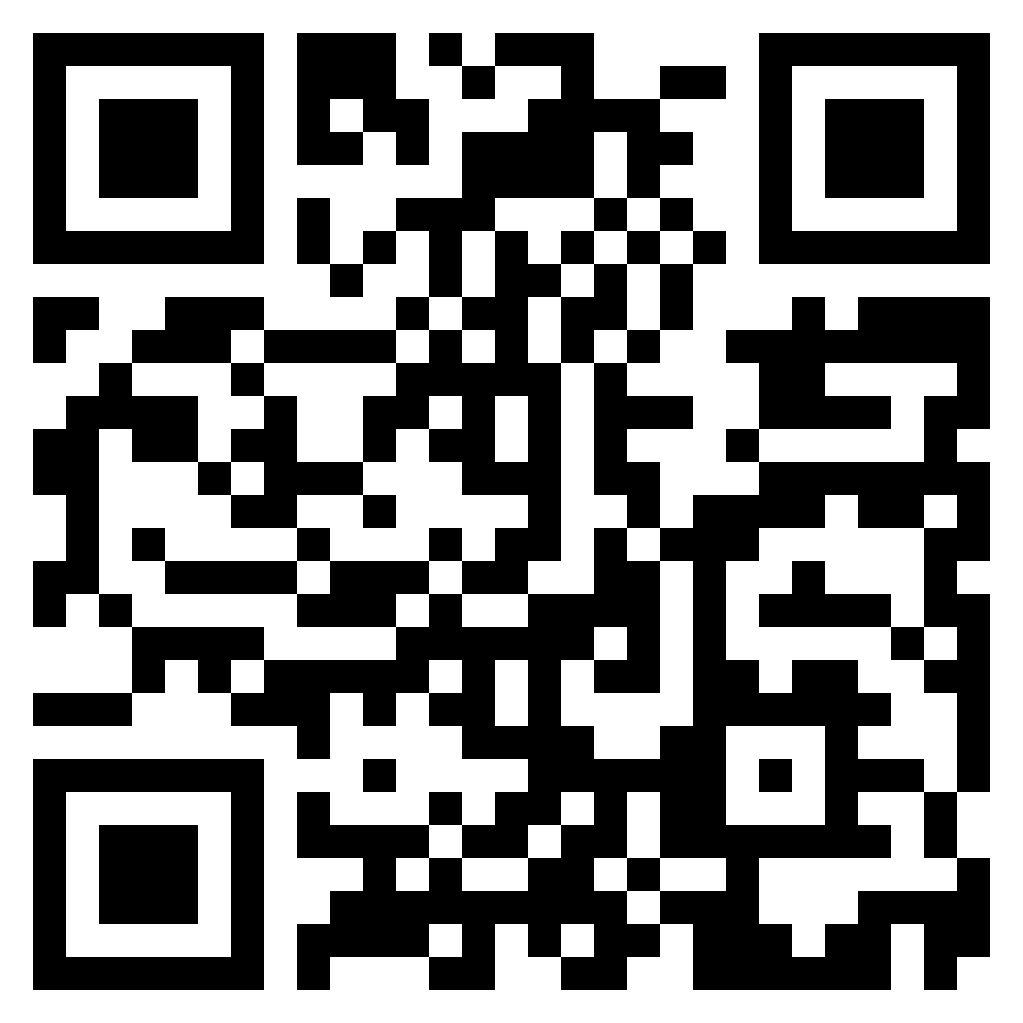 Experimental Setup
Scan me for source code!
Datasets: Tax dataset [1], (larger) Hospital dataset [2]
Dependencies: Using a data profiling tool [2]. 11 dependencies on Tax dataset and 14 dependencies on Hospital dataset
Baselines: 
Random Hiding for Inference Protection
Oblivious of Tattle-Tale for Inference Detection
End-to-end implementation of the system with steps done at pre-processing
Source code available on Github
26
[1] Chu et al. 2013 Discovering Denial Constraints
[2] Metanome
Impact of dependencies
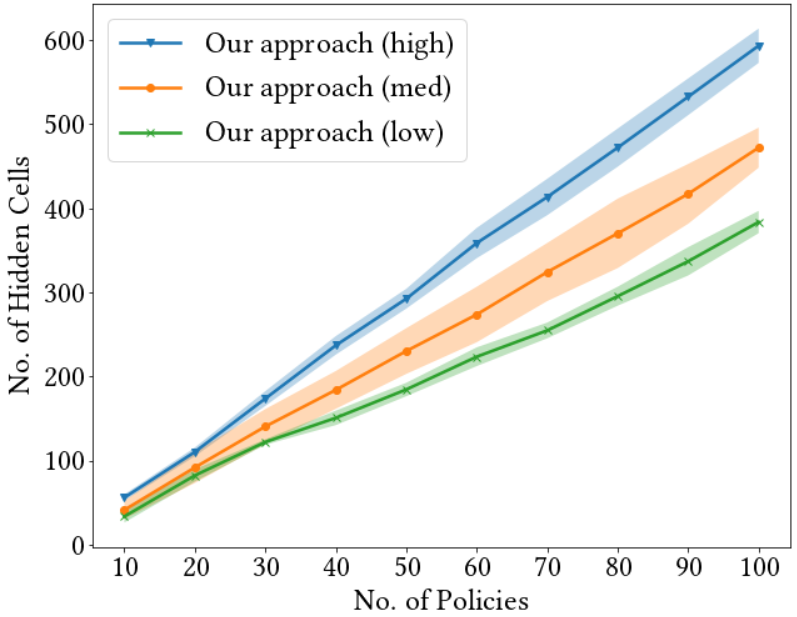 If a sensitive cell 
participates in more dependencies, number of hidden cells increases!
Number of Hidden Cells
Number of Sensitive Cells
27
Utility Impact
Number of hidden cells increases linearly with our approach

Number of hidden cells increases exponentially when Random hiding used for Inference Protection!
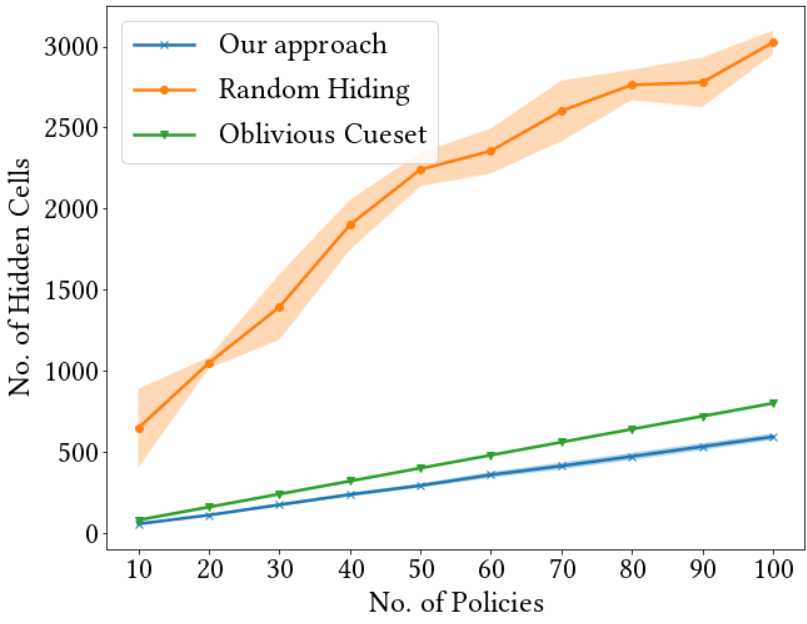 Number of Hidden Cells
Number of Sensitive Cells
28
Performance Impact
What happens if when compared against the baselines?

Overhead minimal in our approach

High overhead when Tattle-Tale condition not used for generating cuesets
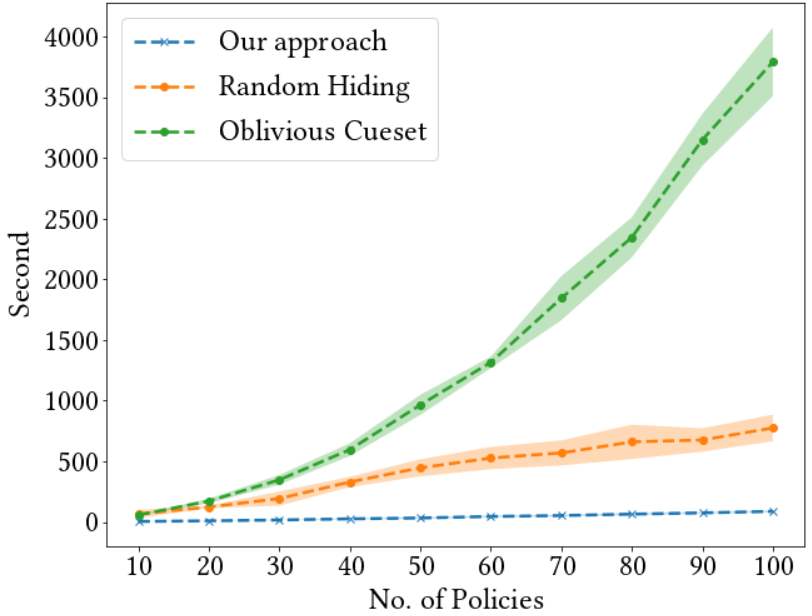 Time taken in Seconds
Number of Sensitive Cells
29
Performance Impact
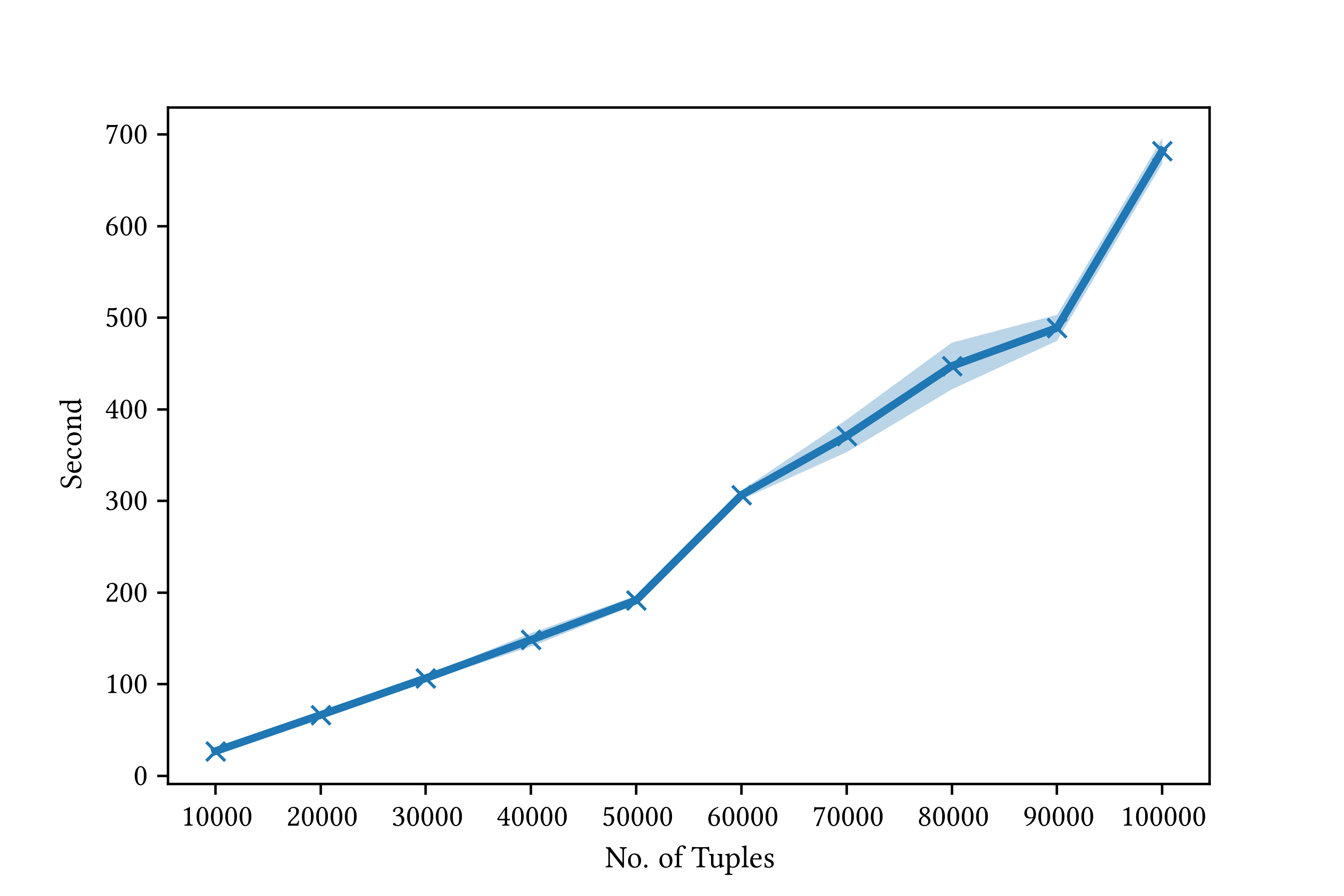 What happens if when size of the database is increased?

Our approach scales linearly with respect to size of the database
Time taken in Seconds
Number of Sensitive Cells
30
Takeaways
Formalized a new type of leakage attacks based on dependencies such as Denial Constraints and Function-based Constraints
 Defined a new security model of Full Deniability (FD) and Tattle-Tale Condition for achieving FD
 Implemented algorithmic solutions for achieving FD on a given view
 Several new research directions
Leakage with soft dependencies
Combining FD with randomized response methods such as DP, OSDP to release non-sensitive data partially
31